Accredited Standards Committee C63® - EMC
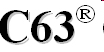 Subcommittee 8
Stephen Berger
Chair
2024-05-10
1
Accredited Standards Committee C63® - EMC
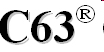 Scope of Subcommittee 8
(unchanged from last year)
Subcommittee 8 is responsible for writing and maintaining existing and proposed C63® standards for medical devices, as assigned by the Main Committee ANSC 63®.
2
Accredited Standards Committee C63® - EMC
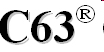 Membership of Subcommittee 8
Changes since last meeting:
Yasaman Ardeshirpour has applied to become a member of SC8.  Her application has been approved by the SC members and is recommended to the Parent Committee.

Total members – 9
3
Accredited Standards Committee C63® - EMC
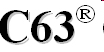 Current Membership of Subcommittee 8
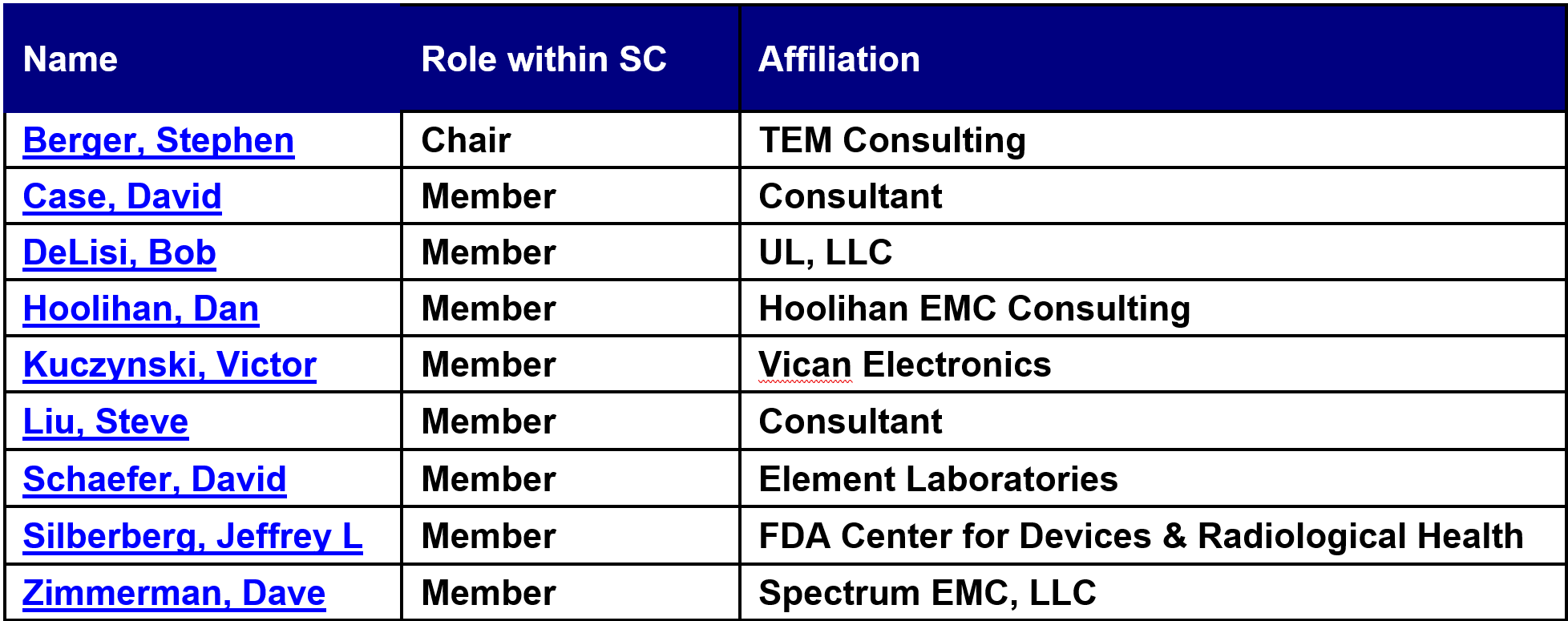 4
Accredited Standards Committee C63® - EMC
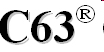 Subcommittee 8 DutiesSC8 Developed and Maintainsthe following Standards
C63.18 - American National Recommended Practice for an On-Site, Ad Hoc Test Method for Estimating Electromagnetic Immunity of Medical Devices to Radiated Radio-Frequency (RF) Emissions from RF Transmitters

C63.19 - American National Standard Methods of Measurement of Compatibility between Wireless Communications Devices and Hearing Aids

PC63.33 - Draft American National Standard 
	Standard for Evaluating Immunity of Portable Electronic Medical Devices to Electronic Article Surveillance (EAS) Systems and Metal Detectors
5
Accredited Standards Committee C63® - EMC
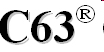 C63.18On-site immunity testing of medical equipment
Document reaffirmed: July 22, 2019
6
Accredited Standards Committee C63® - EMC
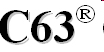 WG-2 C63.19 - Hearing Aid compatibility
New version published: November 19, 2019
7
Accredited Standards Committee C63® - EMC
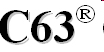 WG-2 C63.33 - Immunity to EAS
Meeting by Webex every 2 weeks.
8
Accredited Standards Committee C63® - EMC
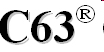 Motion from SC8
SC8 recommends that C63 approve the scope, membership, with the addition of Yasaman Ardeshirpour, and duties, as presented.
9